শুভেচ্ছা/ স্বাগতম
শিক্ষক পরিচিতি
ছবি
পরিচয়
মোঃ ওবায়দুর রহমান
প্রভাষক
তথ্য ও যোগাযোগ প্রযুক্তি 
বসন্তকেদার ডিগ্রী কলেজ 
মোহনপুর, রাজশাহী। 
আজীবন সদস্য বাংলাদেশ কম্পিউটার সোসাইটি, ঢাকা
জেলা এ্যম্বাসেডর A2i শিক্ষা মন্ত্রাণালয়
mdorhelal@gmail.com
01770144076 , 01961326237
পাঠ পরিচিতি
শ্রেনীঃ একাদশ/ দ্বাদশ রিভিশন 
তথ্য ও যোগাযোগ প্রযুক্তি বিভাগ
সময়ঃ ৪৫ মিনিট                    
তারিখঃ ২১/০৫/২০২০
মুল শিরোনামঃ প্রোগ্রাম ডিজাইন
অধ্যায়ঃ ৫  প্রথম অংশ 
আজকের পাঠ/পাঠ ঘোষনাঃ 
অনুবাদক সফটওয়ার- 
কম্পাইলার, ইন্টারপ্রটার, অ্যাসেম্বলার
নিচের ছবি গুলি লক্ষ্য করি
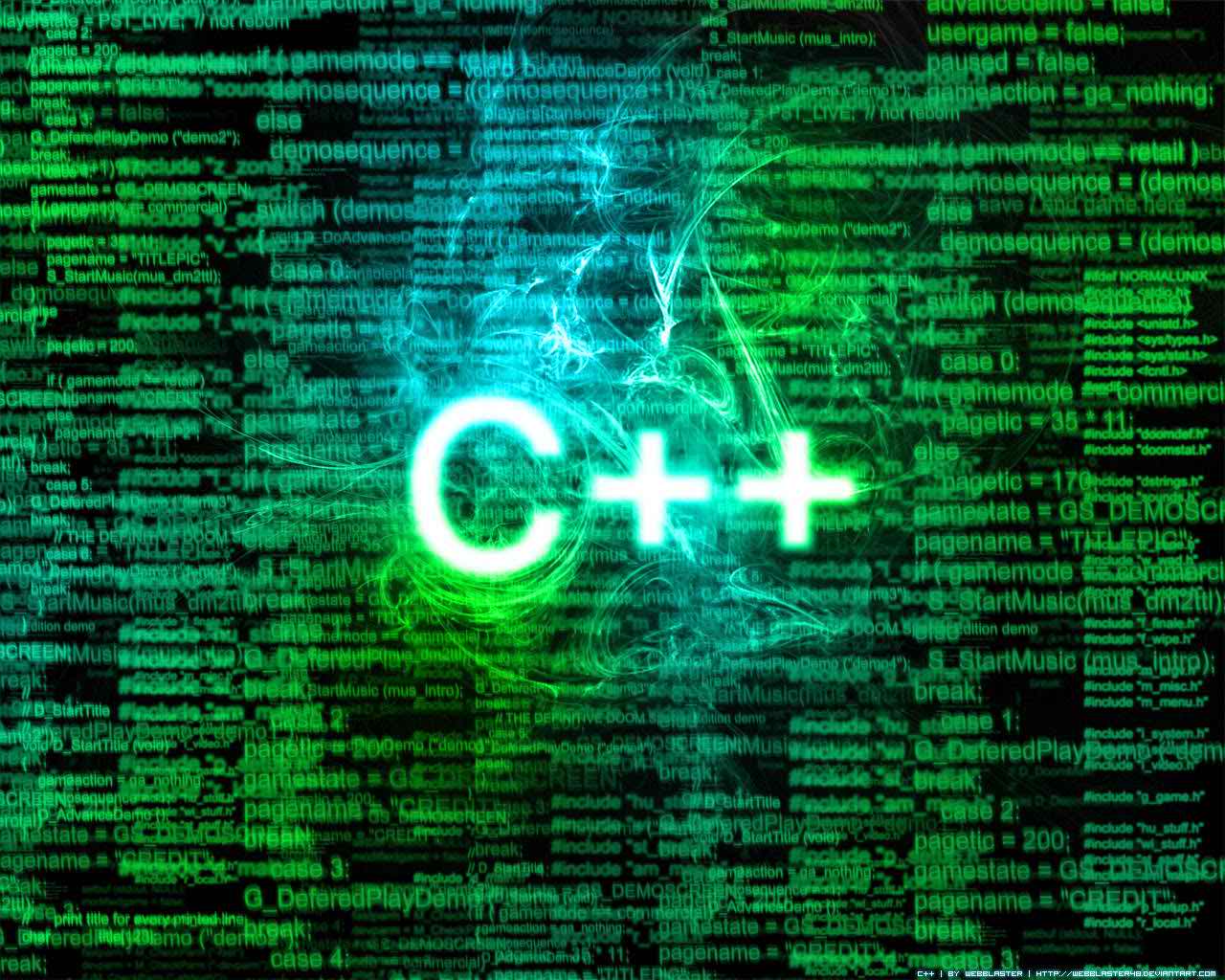 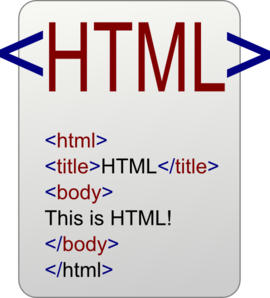 নিচের ছবি গুলি লক্ষ্য করি
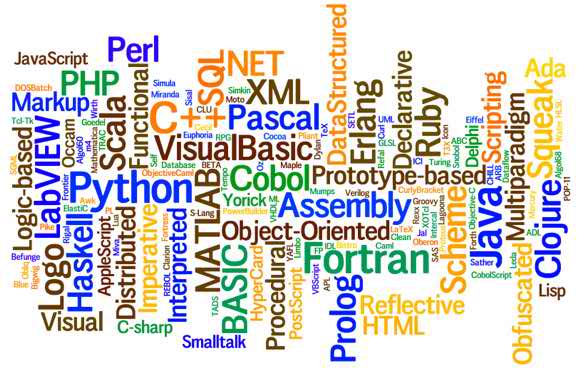 প্রারম্ভিক বক্তব্য
অনুবাদক সফটওয়ার- কম্পাইলার, ইন্টারপ্রটার, অ্যাসেম্বলার
শিখন ফল
১। কম্পাইলার   কি বলতে পারবে?               
২। কম্পাইলারের সুবিধামুলক কাজগুলো  কি  বলতে  পারবে?  
৩। ইন্টারপ্রেটার  কি বলতে  পারবে ?
শিখন ফলের আলোকে প্রশ্ন
১। কম্পাইলার   কি বল?              
২। কম্পাইলারের সুবিধামুলক কাজগুলো  কি  বল?  
৩। ইন্টারপ্রেটার  কি বল?
একক কাজ
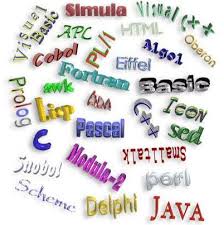 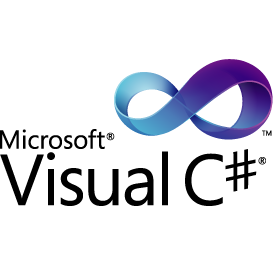 একক কাজের প্রশ্ন
অনুবাদক সফটওয়ার কি ব্যাখ্যা কর?
কম্পাইলার   কি বল?
সময়ঃ ৫ মিনিট
এসো বন্ধুরা আমার একটি ভিডিও ক্লাস দেখি
https://youtu.be/N98mG7aOFJI
একক কাজের সমাধান
অনুবাদক সফটওয়ারঃ  উৎস প্রোগ্রামকে বস্তু প্রোগ্রামে পরিণত করতে যে সফটওয়ারের প্রয়োজন তাকে বলে অনুবাদক সফটওয়ার। কম্পিউটার একমাত্র মেশিনভাষায় অনুবাদ না করে নিলে কম্পিউটার তা কার্যকরি করতে পারে না। অনুবাদক সফটওয়ার আছে তিন ধরনের। যথাঃ কম্পাইলার, ইন্টারপ্রটার ও আ্যসেম্বলার।
কম্পাইলারঃ কম্পাইলারের কাজ হাই লেভেল ভাষার উৎস প্রোগ্রামকে বস্তু প্রোগ্রামে অনুবাদ করা। অ্যাসেম্বলার ও কম্পাইলার উভয়েই গৌন মেমরিতে থেকে। প্রয়োজনের সময় তাদের র‌্যামে আনা হয়। অ্যাসেম্বলি ভাষাকে মেশিনভাষায় অনুবাদ করার চেয়ে হাই লেভেল ভাষাকে মেশিনভাষায় অনুবাদ করা অনেক কঠিন বলে কম্পাইলার অ্যাসেম্বলারের তুলনায় বেশি জটিল হয়। ফলে কম্পাইলার মেমরি অবস্থানের বেশি জায়গা অধিকার করে। ভিন্ন ভিন্ন হাই লেভেল ভাষার জন্য ভিন্ন ভিন্ন কম্পাইলার লাগে কারণ কোন নির্দিষ্ট কম্পাইলার একটি মাত্র হাই  লেভেল ভাষাকে মেশিনভাষায় পরিণত করতে পারে। সাধারণত হাই লেভেল ভাষার একটি  বাক্য মেশিন ভাষার চার পাচটি নির্দেশে পরিণত হয়। কম্পাইলার অনুবাদ করা ছাড়াও উৎস প্রোগ্রামের গুনাগুন বিচার করতে পারে।
জোড়ায় কাজ
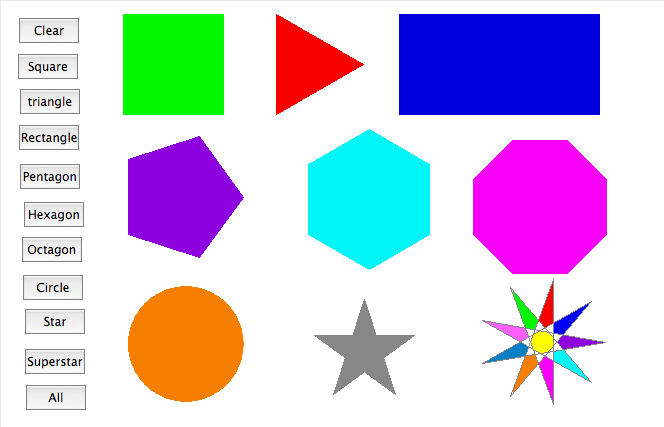 জোড়ায় কাজের প্রশ্ন
কম্পাইলারের সুবিধামুলক  কাজগুলো কি  বল?
সময়ঃ ৫ মিনিট
জোড়ায় কাজের সমাধান
কম্পাইলারের প্রধান কাজগুলো হলঃ
১। উৎস প্রোগ্রামকে বস্তু প্রোগ্রামে অনুবাদ করা
২। এরপর প্রোগ্রামকে লিংক করা। এর অর্থ প্রোগ্রামের সংগে প্রয়োজনীয় রুটিন যোগ করা। রুটিন হল প্রোগ্রামের কোন ছোট অংশ যাতে কোন নির্দিষ্ট কাজ করার জন্য  উপযুক্ত নির্দেষ দেওয়া থাকে। 
৩। প্রোগ্রামে কোন ভুল থাকলে তা জানানো।
৪। প্রধান মেমরিতে প্রয়োজনীয় স্মৃতি অবস্থানের ব্যবস্থা করা। 
৫। প্রয়োজনে বস্তু বা উৎস প্রোগ্রামকে ছাপিয়ে বের করা।
জোড়ায় কাজের সমাধান
কম্পাইলারের প্রধান প্রধান সুবিধাগুলো হলঃ 
১। পুরো প্রোগ্রামটিকে একবারেই বস্তু প্রোগ্রামে অনুবাদ করা। 
২। প্রোগ্রামে কোন ভুল থাকলে তা জানানো।
৩। প্রধান মেমরিতেও প্রয়োজনীয় স্মৃতি অবস্থানের ব্যবস্থা করা
৪। প্রয়োজনে বস্তু বা উৎস প্রোগ্রামকে ছাপিয়ে বের করা
দলীয় কাজ
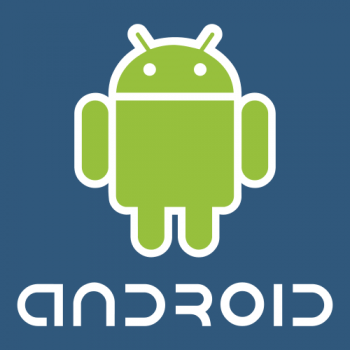 দলীয় কাজ
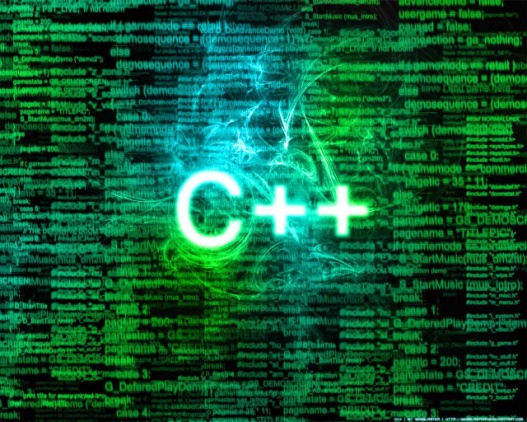 দলীয় কাজ
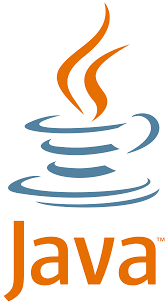 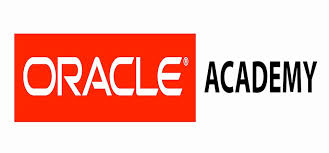 দলীয় কাজ
দলীয় কাজের প্রশ্ন
ইন্টারপ্রেটার  কি বল?
সময়ঃ ১০ মিনিট
দলীয় কাজের সমাধান
ইন্টারপ্রেটারের কাজও হাই লেভেল ভাষাকে মেশিনভাষায় পরিণত করা। তবে কম্পাইলার যেখানে সম্পুর্ণ প্রোগ্রামকে অনুবাদ করে তারপর তা কার্যে পরিণত করে, সেখানে ইন্টারপ্রেটার একটি নির্দেশ মেশিনভাষায় অনুবাদ করে তা কার্যে পরিণত করে, তারপর পরবর্তী নির্দেশে হাত দেয়।
মুল্যায়ন
জ্ঞান মুলক,অনুধাবন মুলক, প্রয়োগ মুলক   প্রশ্ন  
১।  কোনটি উচ্চ স্তরের ভাষা?        
ক।  পাইথন   খ। অ্যাসেম্বলি ল্যাংগুয়েজ  গ। অ্যাডা অগস্টা ঘ। মেশিন ভাষা   
 ২।  কোনটি নিম্নস্তরের ভাষা  ? 
ক। ব্যাসিক     খ।  মেশিন ল্যাংগুয়েজ    গ। প্যাস্কেল    ঘ। ফর্টান       
৩।  যান্ত্রিক ভাষাকে কোন স্তরের ভাষা বলা হয়?  
ক।  নিম্নস্তরের     খ।  উচ্চস্তরের  গ।  মধ্যস্তরের    ঘ।  অতি উচ্চস্তরের  
৪।  অ্যাসেম্বলি ভাষাকে অনুবাদ করে  ?         
ক।  অ্যাসেম্বলার    খ।  কম্পাইলার    গ।  ইন্টারপ্রেটার      ঘ।  ভিডিও
৫।   মানুষের ভাষার সাথে কোন ভাষার মিল আছে?      
ক। উচ্চস্তরের  খ। নিম্নস্তরের  গ।  যান্ত্রিক    ঘ।  অ্যাসেম্বলি
জ্ঞান মুলক,অনুধাবন মুলক, প্রয়োগ মুলক   প্রশ্ন
৬।   নিচের কোনটি অনুবাদক প্রোগ্রাম?        
ক।  ইন্টারপ্রেটার  খ।  সি ++   গ। পাইথন   ঘ। প্যাস্কেল  
 ৭।  কোনটি অনুবাদক প্রোগ্রাম নয় ? 
ক।  কম্পাইলার    খ। কোবল    গ। ইন্টারপ্রেটার    ঘ। অ্যাসেম্বলার       
৮। ইন্টারপ্রেটার প্রোগ্রাম কি ভাবে কাজ করে?  
ক। এক লাইন এক লাইন করে অনুবাদ করে     খ। এক সাথে পুরো প্রোগ্রাম অনুবাদ করে  
গ। এক সাথে পাচ লাইন করে অনুবাদ করে   ঘ।  অর্ধেক অর্ধেক লাইন অনুবাদ করে   
৯।  ফ্লোচার্টের বিষয়কে কম্পিউটারের প্রোগ্রামিংয়ের ভাষায় রুপান্তর করাকে কি বলে?         
ক।   সুডোকোড    খ।  কোডিং  গ।  অ্যালগরিদম      ঘ।  প্রিন্ট 
১০।  প্রোগ্রামের কোন ভাষা যন্ত্রনির্ভর?       
ক। উচ্চস্তরের ভাষা   খ।  যন্ত্রভাষা  গ।  অ্যাসেম্বলি ভাষা    ঘ।  নিম্নস্তরের ভাষা
জ্ঞান মুলক,অনুধাবন মুলক, প্রয়োগ মুলক   প্রশ্ন
১১। সুডো শব্দের অর্থ কি?        
ক।  ছদ্ম    খ। শৃংখলা  গ। পদ্ধতি   ঘ। ত্রুটি  
 ১২। কোন ভাষা কোন ধরনের রুপান্তর ছাড়াই কম্পিউটার সরাসরি নির্বাহ করতে পারে  ?    ক। মেশিন ভাষা   খ। অ্যাসেম্বলি ভাষা   
গ। উচ্চস্তরের ভাষা   ঘ।  মধ্যম স্তরের ভাষা        
১৩। মেশিন ভাষায় রুপান্তরিত প্রোগ্রামকে কি বলা হয়?  
ক।  অবব্জেক্ট  প্রোগ্রাম  খ। কম্পাইলার  গ। অ্যাসেম্বলার   ঘ।  ইন্টারপ্রেটার   
১৪।  কোনটি অনুবাদক প্রোগ্রাম  ?         
ক।  কম্পাইলার   খ। ফক্সপ্রো   গ। পাইথন     ঘ।  অ্যাসেম্বলি ল্যাঙ্গুয়েজ 
১৫। কোন ভাষায় লিখিত প্রোগ্রাম কম্পিউটার সরাসরি বুঝতে পারে ?      
ক। মেশিন ভাষাগ  খ।  হাই- লেভেল ভাষা 
গ।  অসেম্বলি ভাষা   ঘ।  চতুর্থ প্রজন্মের ভাষা
জ্ঞান মুলক,অনুধাবন মুলক, প্রয়োগ মুলক   প্রশ্ন
১৬। কোন ভাষা দিয়ে কম্পিউটারের মেমোরি- অ্যাড্রেসের সঙ্গে সরাসরি সংযোগ সাধন সম্ভব ?       
ক।  মেশিন ভাষা   খ। হাই লেভেল ভাষা  গ। অ্যাসেম্বলি ভাষা  ঘ।  চতুর্থ প্রজন্মের ভাষা   
 ১৭।  কোন অনুবাদক দিয়ে সম্পুর্ণ প্রোগ্রামটি একসাথে অনুবাদ করা সম্ভব  ? 
ক।  কম্পাইলার   খ।  অ্যাসেম্বলার    গ। ইন্টারপ্রেটার    ঘ। চতুর্থ প্রজন্ম      
১৮।  প্রথম প্রজন্মের ভাষা বলা হয় কোনটিকে?  
ক।  যান্ত্রিক ভাষা   খ।  উচ্চস্তরের ভাষা   গ। অ্যাসেম্বলি ভাষা    ঘ।  নিম্নস্তরের ভাষা    
১৯।   প্রবাহ চিত্র কি ?         
ক।  বিশেষ চিহ্ন সংবলিত ধারাবাহিক প্রোগ্রাম নির্বাহ চিত্র   খ। প্রোগ্রামের চিত্র  
গ।  প্রোগ্রমের উন্নয়ন চিত্র      ঘ।  প্রোগ্রাম অংশের চিত্র 
২০।  চতুর্থ প্রজন্ম বলতে কি বুঝায় ?      
ক। উচ্চতর ভাষা   খ।  নিম্নস্তরের ভাষা  গ।  অতি-উচ্চস্তরের ভাষা    ঘ।  মধ্যম স্তরের ভাষা
বহুপদী সমাপ্তি সুচক/অভিন্ন তথ্যভিত্তিক বহুনির্বাচনী প্রশ্ন
হাসি একটি সফটওয়ার কোম্পানিতে ইন্টারভিউ দিতে এসেছে। কোন সংখ্যা জোড় না বিজোড় তা বের করার জন্য একটি প্রোগ্রাম লিখতে বলায় সে,  সি ল্যাংগুয়েজে একটি প্রোগ্রাম রচনা করল। 
২১। সি ল্যাংগুয়েজে কি ওয়ার্ডের সংখ্যা কতটি?  
ক। ১৫   খ। ২০   গ। ২২   ঘ।  ৩৫ 
২২। অ্যালগরিদম হলো? 
ক। চিত্রের সাহায্যে সমস্যা সমাধান করার পদ্ধতি   খ। ডিবাগিং 
গ। সুডোকোড    ঘ। ধাপে ধাপে সমস্যা সমাধান করার পদ্ধতি 
২৩। উদ্দীপকে উল্লিখিত সি প্রোগ্রামিং ভাষায়- ?  
i. শুরু হয় একটি ফাংশন  main () এর মাধ্যমে   ii. ডেটা ইনপুট নেয়ার জন্য ফাংশন ব্যবহৃত হয়   iii. প্রতিটি statement  এর শেষে সেমিকোলন (;) দিতে হয়       
নিচের কোনটি সঠিক?
ক। i  ও ii   খ। i  ও iii  গ।  ii  ও iii    ঘ।  i,  i ও iii
বহুপদী সমাপ্তি সুচক/অভিন্ন তথ্যভিত্তিক বহুনির্বাচনী প্রশ্ন
উদ্দীপকটি পড় ও নিচের প্রশ্নের উত্তর দাও?
 আইসিটি শিক্ষক ক্লাসে  চিত্রের মাধ্যমে একটি প্রোগ্রাম কিভাবে রচনা করা হবে তা দেখিয়ে দিল। কিছু সাংকেতিক সিম্বল সহ প্রবাহ চিত্রের কিছু নমুনা  উপস্থাপন করলেন।  
২৪।  উদ্দীপকে উল্লিখিত অনুবাদক প্রোগ্রামটির বৈশিষ্ট্য হলো- 
i.  উৎস প্রোগ্রামকে বস্তু প্রোগ্রামে অনুবাদ করে   ii. সম্পুর্ণ প্রোগ্রামটিকে একসাথে পড়ে এবং 
একসাথে অনুবাদ করে    iii. প্রোগ্রামে কোন ভুল থাকলে তা জানিয়ে দেয়         
নিচের কোনটি সঠিক?
ক। i    খ। i  ও iii  গ।  ii  ও iii    ঘ।  i,  i ও iii  
২৫। উদ্দীপকে উল্লিখিত অ্যালগরিদমের বৈশিষ্ট্য হলো -  
 i. সহজে প্রোগ্রামের উদ্দেশ্য বুঝতে সহায়তা করে    ii. প্রোগ্রামের ভুল নির্ণ্যে সহায়তা করে 
     iii.  প্রোগ্রাম পরিবর্তন ও পরিবর্ধনে  সহায়তা করে 
 নিচের কোনটি সঠিক?
ক। i     খ। i  ও iii  গ।  ii  ও iii    ঘ।  i,  i ও iii
সমাধান
১। ক  ২। খ  ৩। ক  ৪। ক  ৫। ক   ৬। ক  ৭। খ   
৮। ক  ৯। খ  ১০। গ  ১১। ক  ১২। ক  ১৩। ক   
১৪। ক  ১৫। গ  ১৬। ক   ১৭। ক  ১৮। ক  ১৯। ক  
 ২০। গ  ২১। খ  ২২। খ  ২৩।  খ  ২৪। ঘ  ২৫। ঘ
বাড়ির কাজ
ইন্টারপ্রেটারের সুবিধা অসুবিধা আলোচনা কর?

  সহায়ক গ্রন্থ/ প্রকাশনীঃ তথ্য ও যোগাযোগ প্রযুক্তিঃ  ভয়েজার প্রকাশনী, সিসটেক প্রকাশনী, লেকচার প্রকাশনী, পাঞ্জেরী/ অক্ষরপত্র প্রকাশনী, গ্রন্থ কুটির প্রকাশনী, প্রতিভা বিকাশ পাবলিকেশন্স
ধন্যবাদ
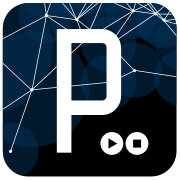 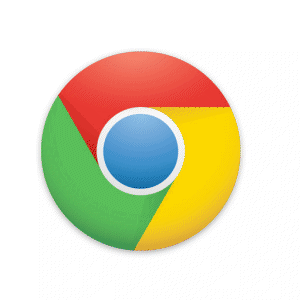